Project Timeline
2019
2020
2021
2022
2023
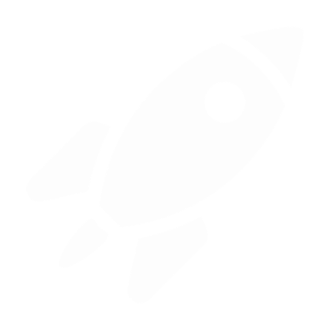 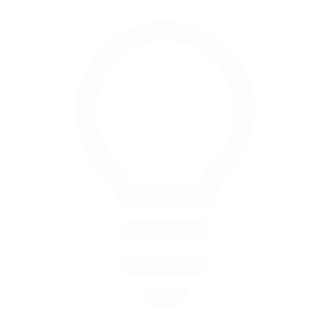 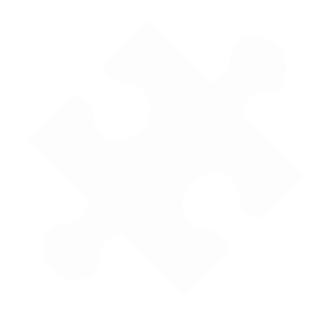 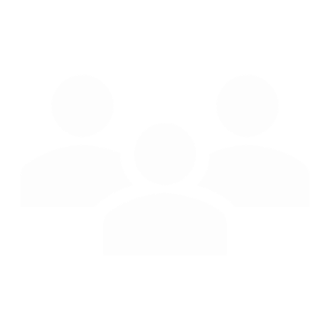 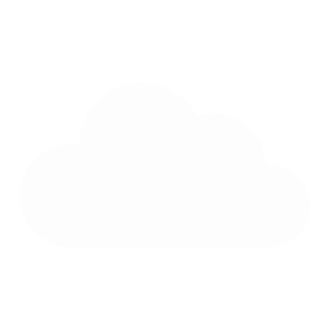 Lorem Ipsum
Lorem ipsum dolor sit amet, nibh est. A magna maecenas, quam magna nec quis, lorem nunc. Suspendisse viverra sodales mauris, cras pharetra proin egestas arcu erat dolor, at amet.
Lorem ipsum dolor sit amet, nibh est.
Lorem Ipsum
Lorem ipsum dolor sit amet, nibh est. A magna maecenas, quam magna nec quis, lorem nunc. Suspendisse viverra sodales mauris, cras pharetra proin egestas arcu erat dolor, at amet.
Lorem ipsum dolor sit amet, nibh est.
Lorem Ipsum
Lorem ipsum dolor sit amet, nibh est. A magna maecenas, quam magna nec quis, lorem nunc. Suspendisse viverra sodales mauris, cras pharetra proin egestas arcu erat dolor, at amet.
Lorem ipsum dolor sit amet, nibh est.
Lorem Ipsum
Lorem ipsum dolor sit amet, nibh est. A magna maecenas, quam magna nec quis, lorem nunc. Suspendisse viverra sodales mauris, cras pharetra proin egestas arcu erat dolor, at amet.
Lorem ipsum dolor sit amet, nibh est.
Lorem Ipsum
Lorem ipsum dolor sit amet, nibh est. A magna maecenas, quam magna nec quis, lorem nunc. Suspendisse viverra sodales mauris, cras pharetra proin egestas arcu erat dolor, at amet.
Lorem ipsum dolor sit amet, nibh est.
Project Timeline
Heading
Heading
Heading
Text
Text
Text
Text goes here
Text goes here
Text goes here
Heading
Heading
Heading
Text goes here
Text goes here
Text goes here
Text
Text
Project Timeline
Your Title Here
Your Title Here
Vivamus quam dolor, tempor ac gravida sit amet.
Vivamus quam dolor, tempor ac gravida sit amet.
Your Title Here
Your Title Here
Vivamus quam dolor, tempor ac gravida sit amet.
Vivamus quam dolor, tempor ac gravida sit amet.
Your Title Here
Vivamus quam dolor, tempor ac gravida sit amet.
Project Timeline
Your Title
Lorem ipsum dolor sit amet, consectetur adipiscing elit, sed do eiusmod tempor incididunt ut labore et dolore magna aliqua.
Your Title
Lorem ipsum dolor sit amet, consectetur adipiscing elit, sed do eiusmod tempor incididunt ut labore et dolore magna aliqua.
Your Title
Lorem ipsum dolor sit amet, consectetur adipiscing elit, sed do eiusmod tempor incididunt ut labore et dolore magna aliqua.
Your Title
Lorem ipsum dolor sit amet, consectetur adipiscing elit, sed do eiusmod tempor incididunt ut labore et dolore magna aliqua.
Your Title
Lorem ipsum dolor sit amet, consectetur adipiscing elit, sed do eiusmod tempor incididunt ut labore et dolore magna aliqua.
Project Timeline
1995
2007
2018
2001
2012
Title Three
Title Four
Title Two
Title One
Title Five
Marketers must link the price to the real.
Marketers must link the price to the real.
Marketers must link the price to the real.
Marketers must link the price to the real.
Marketers must link the price to the real.
Project Timeline
Insert title here
Insert title here
Insert title here
Lorem ipsum randomised words which don't look even slightly beration in some form, by injected humour, or words which don't look been industry's dummy suame this
Lorem ipsum randomised words which don't look even slightly beration in some form, by injected humour, or words which don't look been industry's dummy suame this
Lorem ipsum randomised words which don't look even slightly beration in some form, by injected humour, or words which don't look been industry's dummy suame this
2019
2021
2018
2020
2022
Insert title here
Insert title here
Lorem ipsum randomised words which don't look even slightly beration in some form, by injected humour, or words which don't look been industry's dummy suame this
Lorem ipsum randomised words which don't look even slightly beration in some form, by injected humour, or words which don't look been industry's dummy suame this
Project Timeline
Your Title
Your Title
Your Title
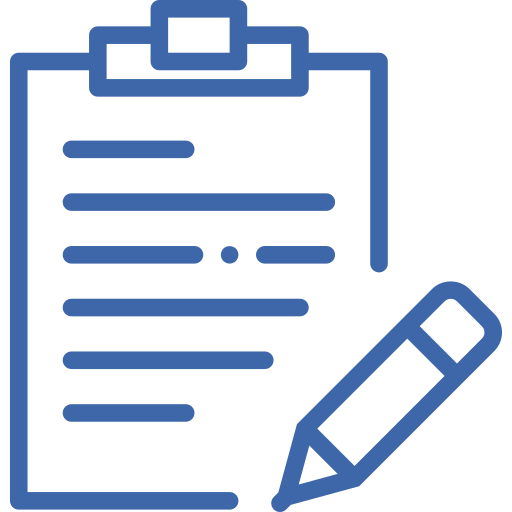 Tempor id eu nisl nunc mi ipsum faucibus vitae.
Tempor id eu nisl nunc mi ipsum faucibus vitae.
Tempor id eu nisl nunc mi ipsum faucibus vitae.
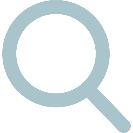 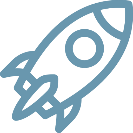 Your Title
Your Title
Your Title
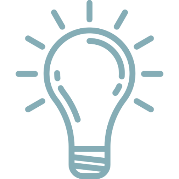 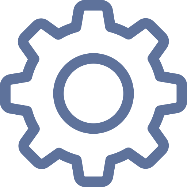 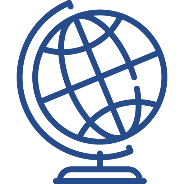 Tempor id eu nisl nunc mi ipsum faucibus vitae.
Tempor id eu nisl nunc mi ipsum faucibus vitae.
Tempor id eu nisl nunc mi ipsum faucibus vitae.
Project Timeline
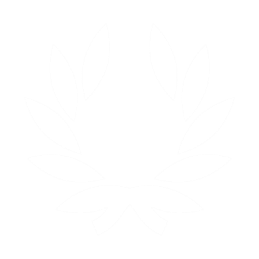 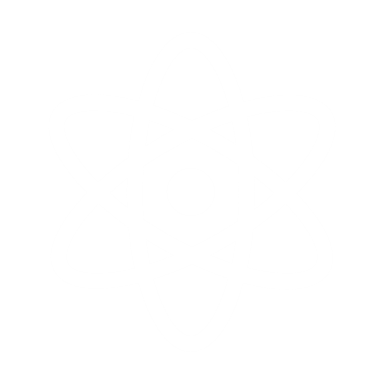 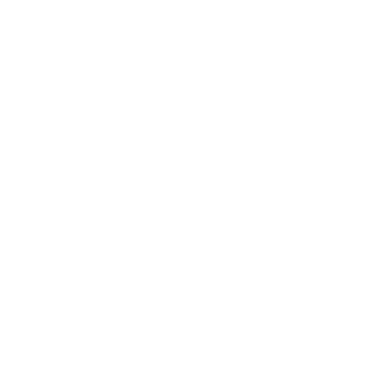 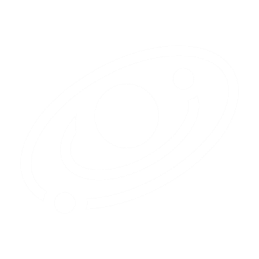 Your title
Add your text here
Your title
Add your text here
Your title
Add your text here
Your title
Add your text here
Project Timeline
2030
1990
2010
TITLE
TITLE
TITLE
TITLE
TITLE
TEXT
TEXT
TEXT
TEXT
TEXT
2020
2000
Project Timeline
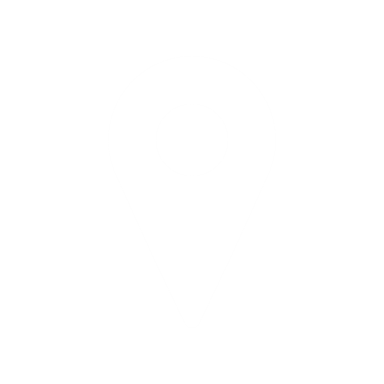 Your title
Add your text here
Your title
Add your text here
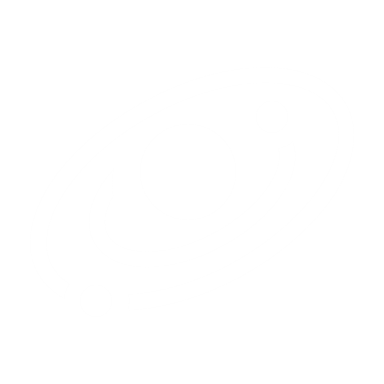 Your title
Add your text here
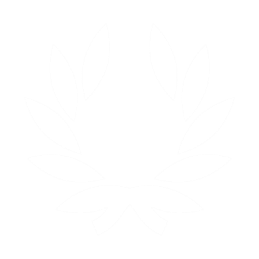 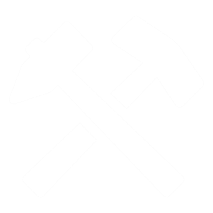 Your title
Add your text here
Your title
Add your text here
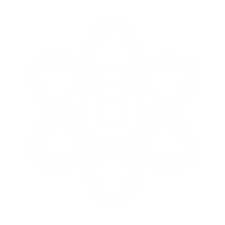